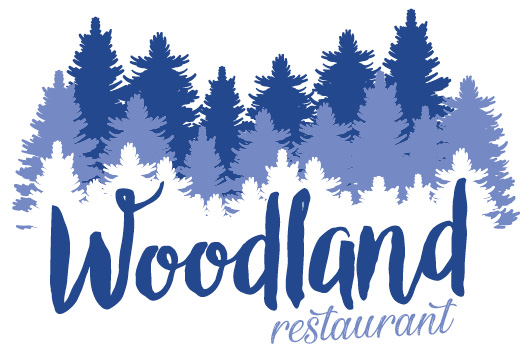 Week Commencing - Monday 8th April
Week Commencing – Monday 29th April
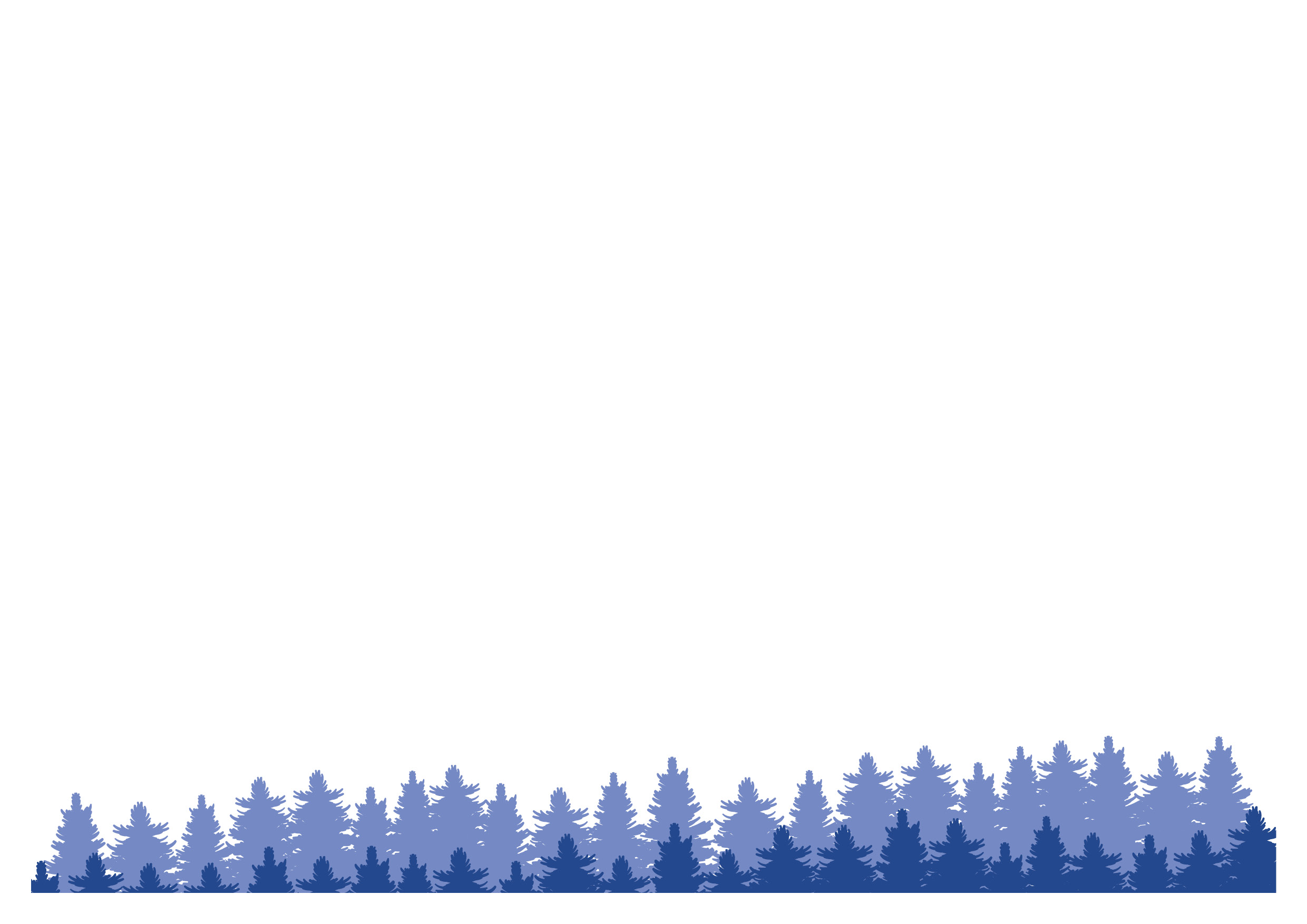 MONDAY
TUESDAY
WEDNESDAY
THURSDAY
FRIDAY
Dish of the Day(Halal)
Chicken & Coconut curry.(GF)
Vegetarian
Spinach & potato curry.(GF)
Sides
Steamed rice,
Naan bread,
Garden peas
Snack Option
Spud bar
Or
Freshly Prepared Sandwiches with Traditional Meat, Vegetarian, Fish & Halal Fillings 
Dessert
Fresh Fruit or Flavoured Yoghurts
Or
Selection of home bakes.
Dish of the Day (Halal)
Sweet chilli chicken noodles.
Vegetarian
Stir fry veg noodles.
Sides
Spring rolls,
Baby corn.
Garden peas.
Snack Option
Pasta bar
Or
Freshly Prepared Sandwiches with Traditional Meat, Vegetarian, Fish & Halal Fillings
Dessert
Fresh Fruit or Flavoured Yoghurts
Or
Selection of home bakes.
.
Dish of the Day (Halal)
Chilli con carne (GF)
Vegetarian
Mature cheddar mac & cheese.
Sides
Vegetable rice..
Tortilla chips
Broccoli florets.
Sweetcorn.
Snack Option
Spud bar
Or
Freshly Prepared Sandwiches with Traditional Meat, Vegetarian, Fish & Halal Fillings
Dessert
Fresh Fruit or Flavoured Yoghurts
Or
Selection of home bakes.
Dish of the Day(Halal)
Herb roasted Beef Topside (GF)
Vegetarian
Quorn sausage (VG).
Sides
Yorkshire pudding
Onion gravy
Garlic & rosemary potatoes.
Garden peas.
Carrot batons.
Snack Option
Pasta bar
Or
Freshly Prepared Sandwiches with Traditional Meat, Vegetarian, Fish & Halal Fillings
Dessert
Fresh Fruit or Flavoured Yoghurts
Or
Selection of home bakes.
Dish of the Day
Battered Haddock.
Vegetarian
Tomato & Cheddar panini.
Sides
Oven chips.
Mushy peas.
Chip shop curry sauce.
Broccoli florets.
Snack Option
Spud bar.
Or
Freshly Prepared Sandwiches with Traditional Meat, Vegetarian, Fish & Halal Fillings
Dessert
Fresh Fruit or Flavoured Yoghurts
Or
Selection of home bakes.
.